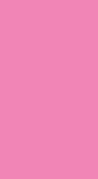 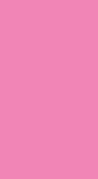 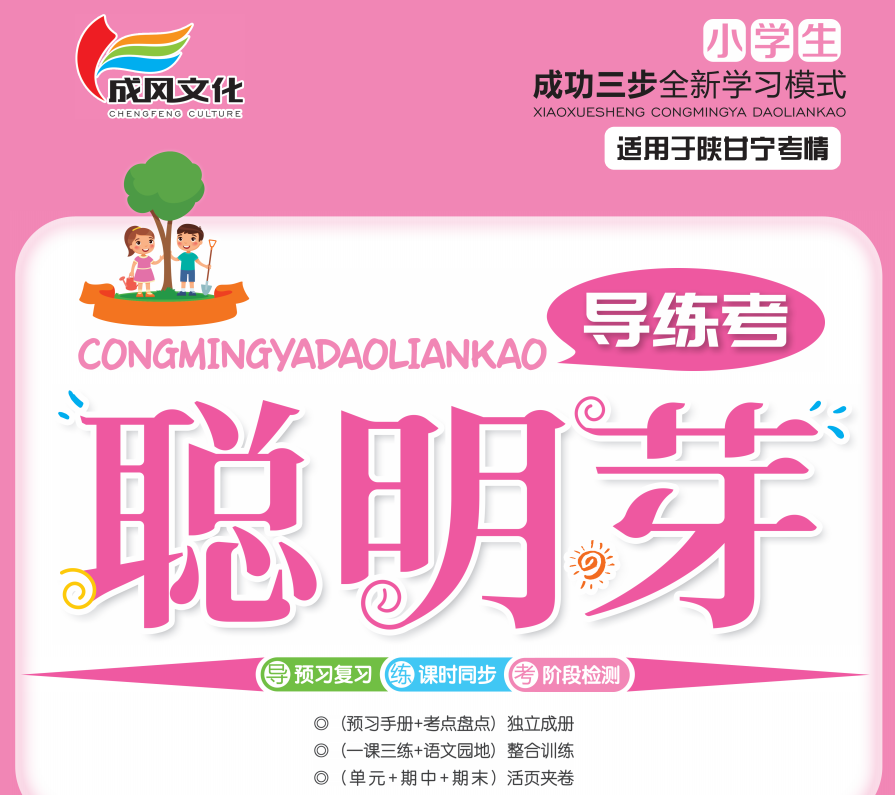 第一单元
语文园地一
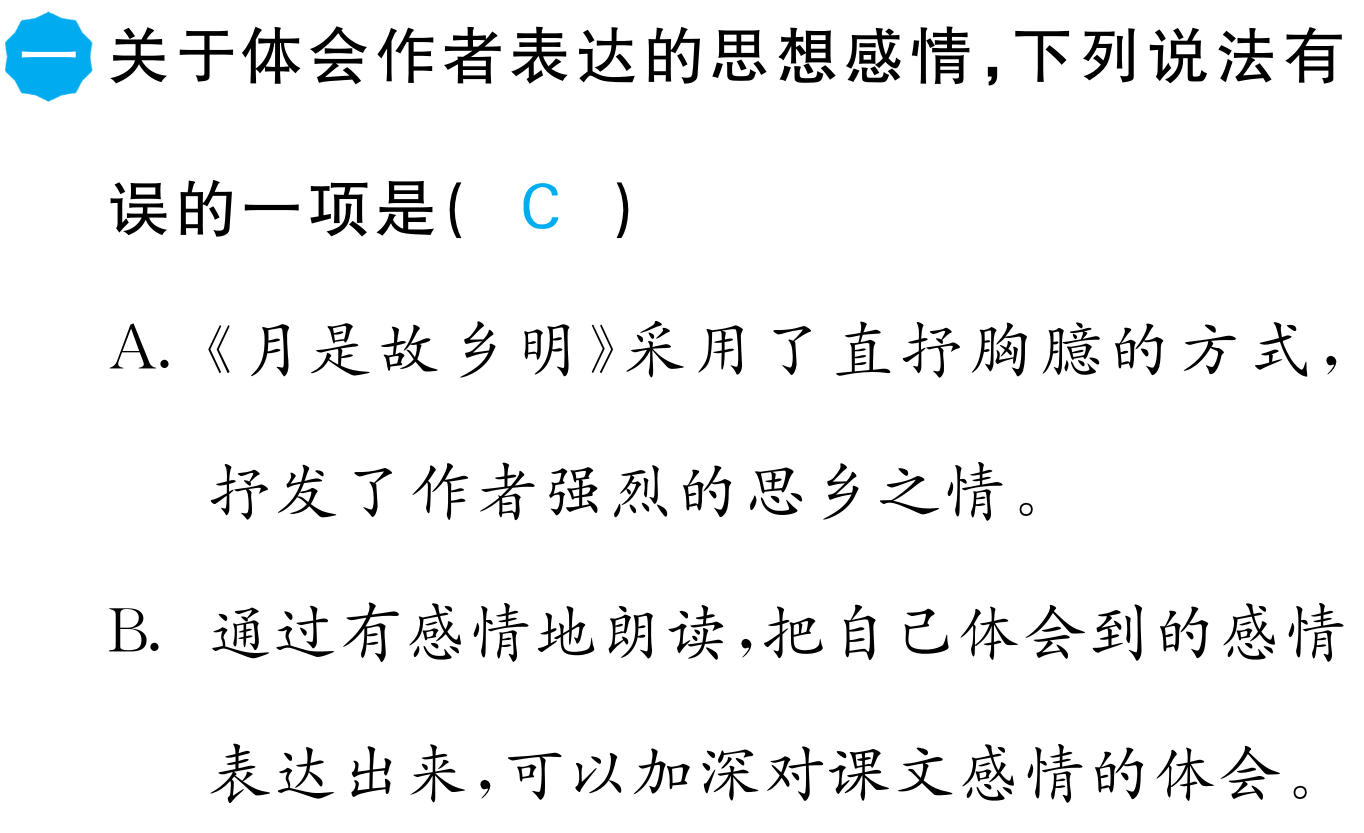 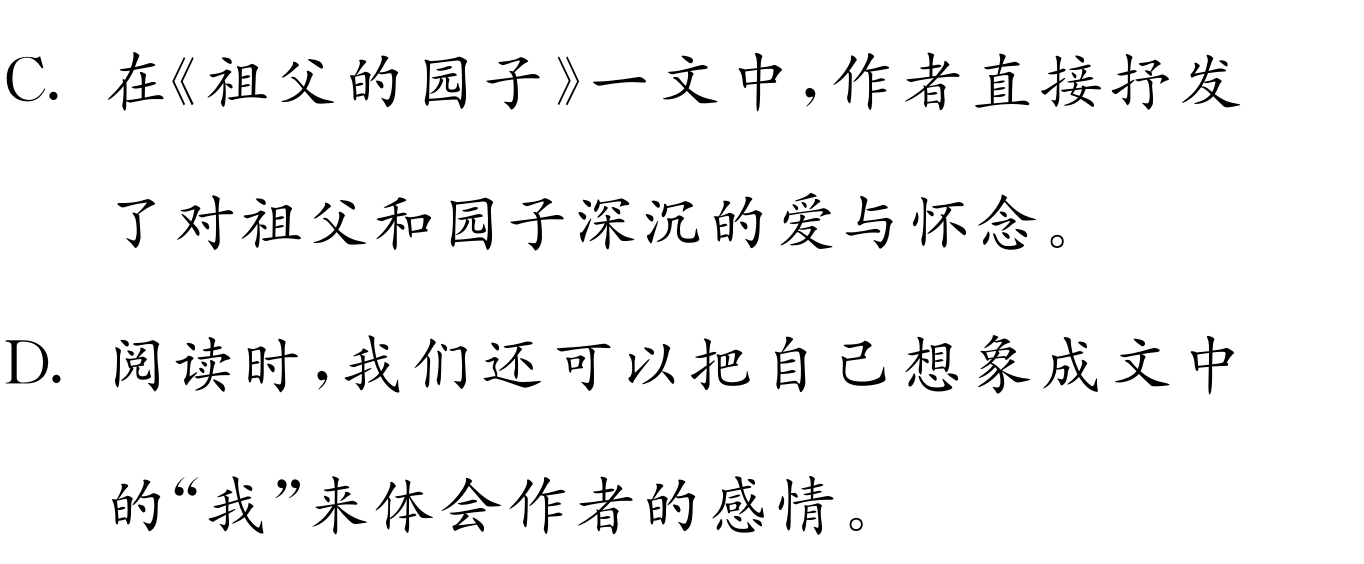 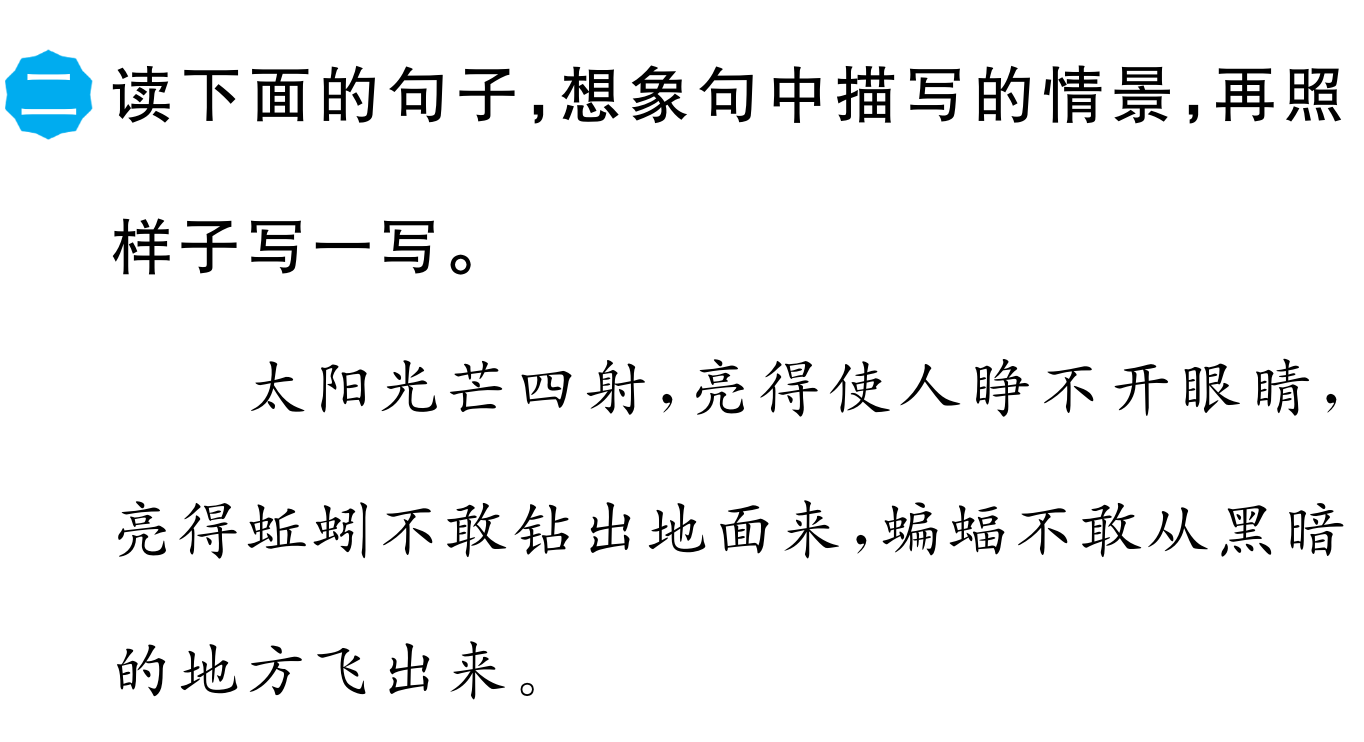 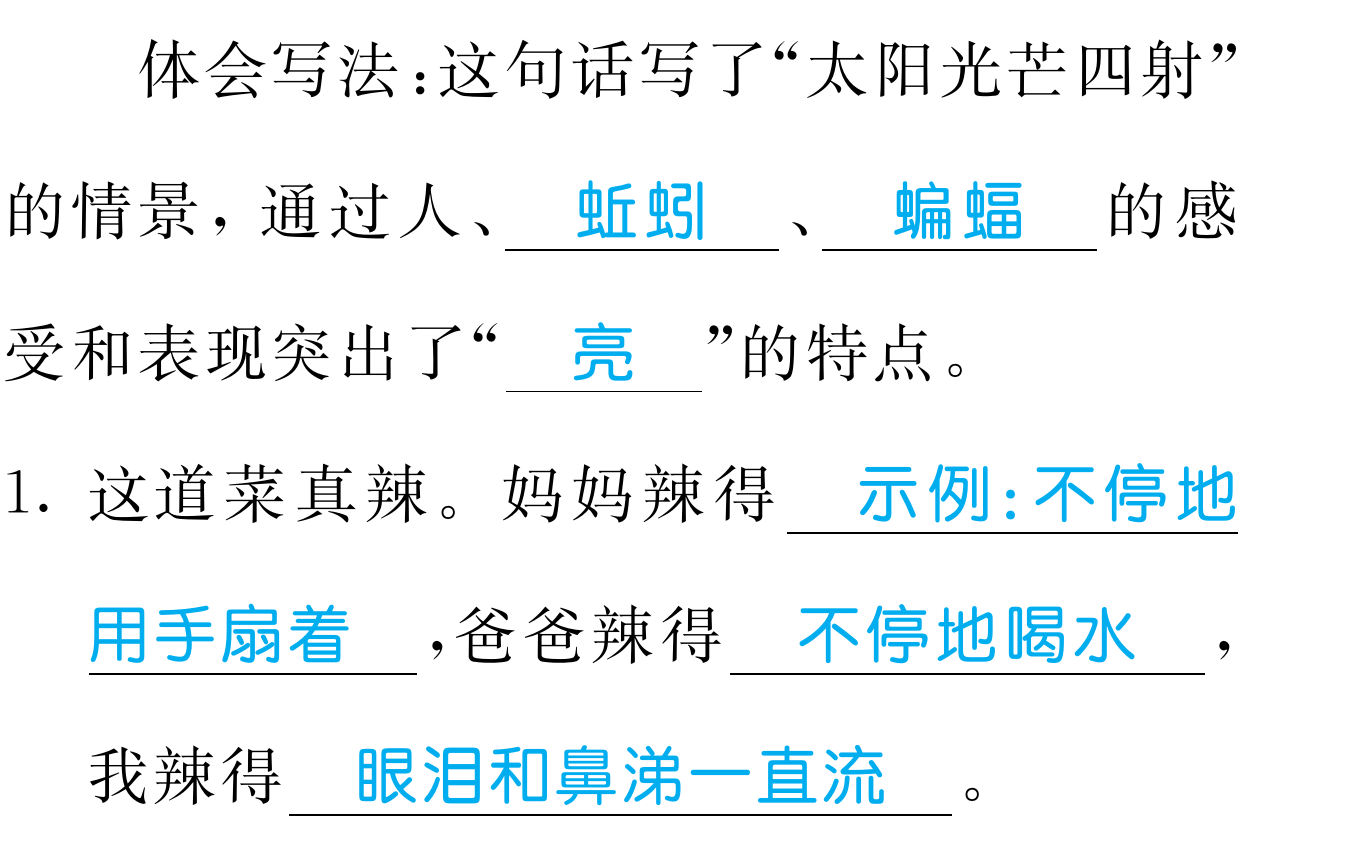 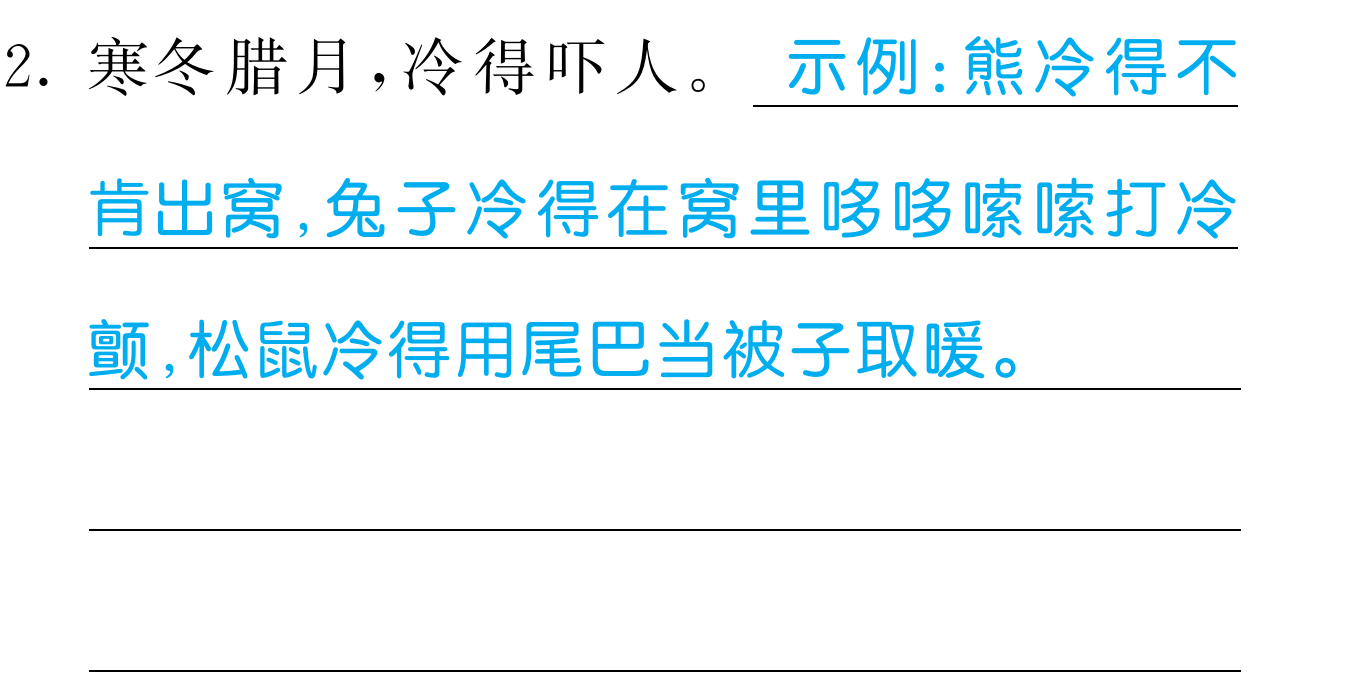 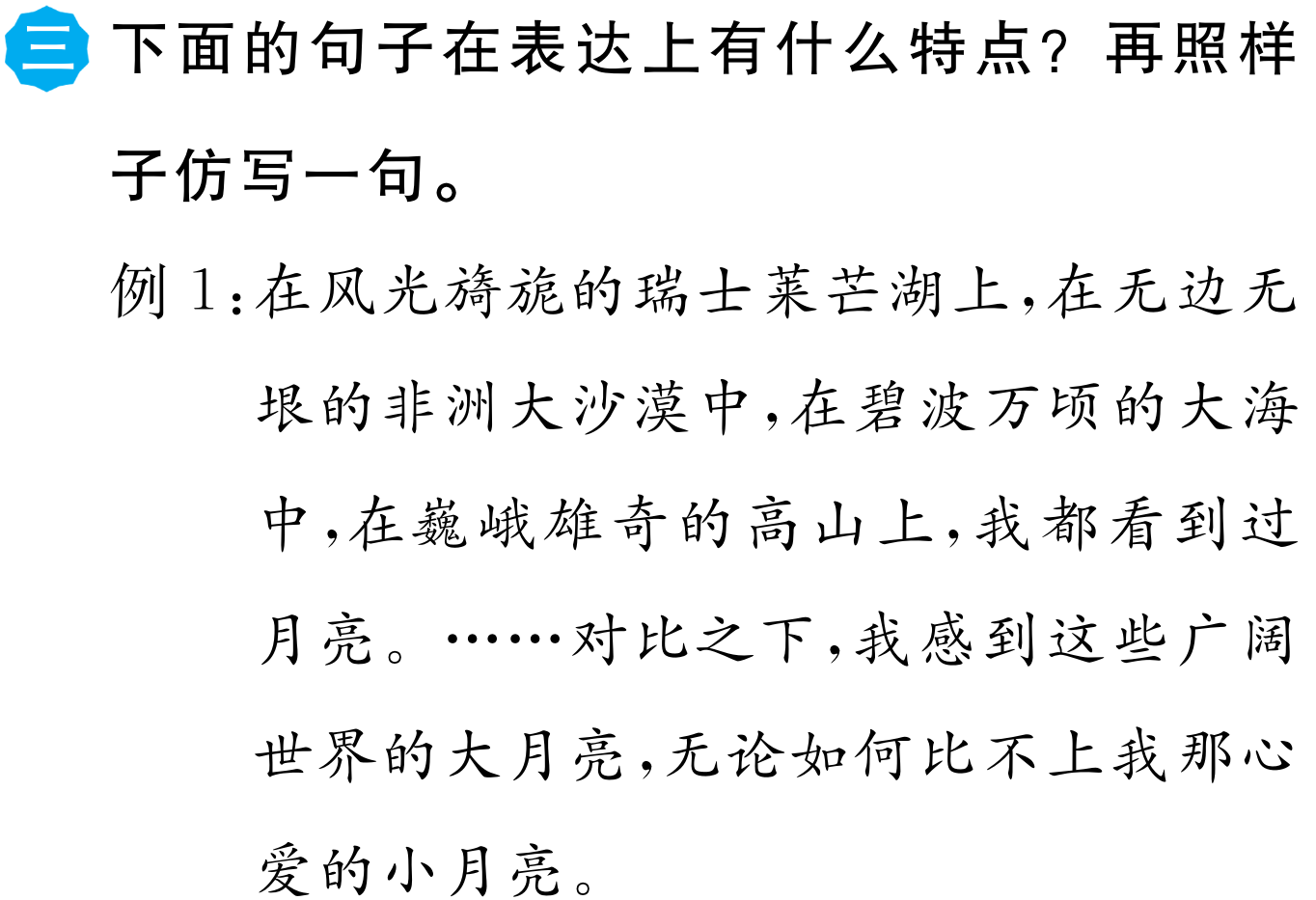 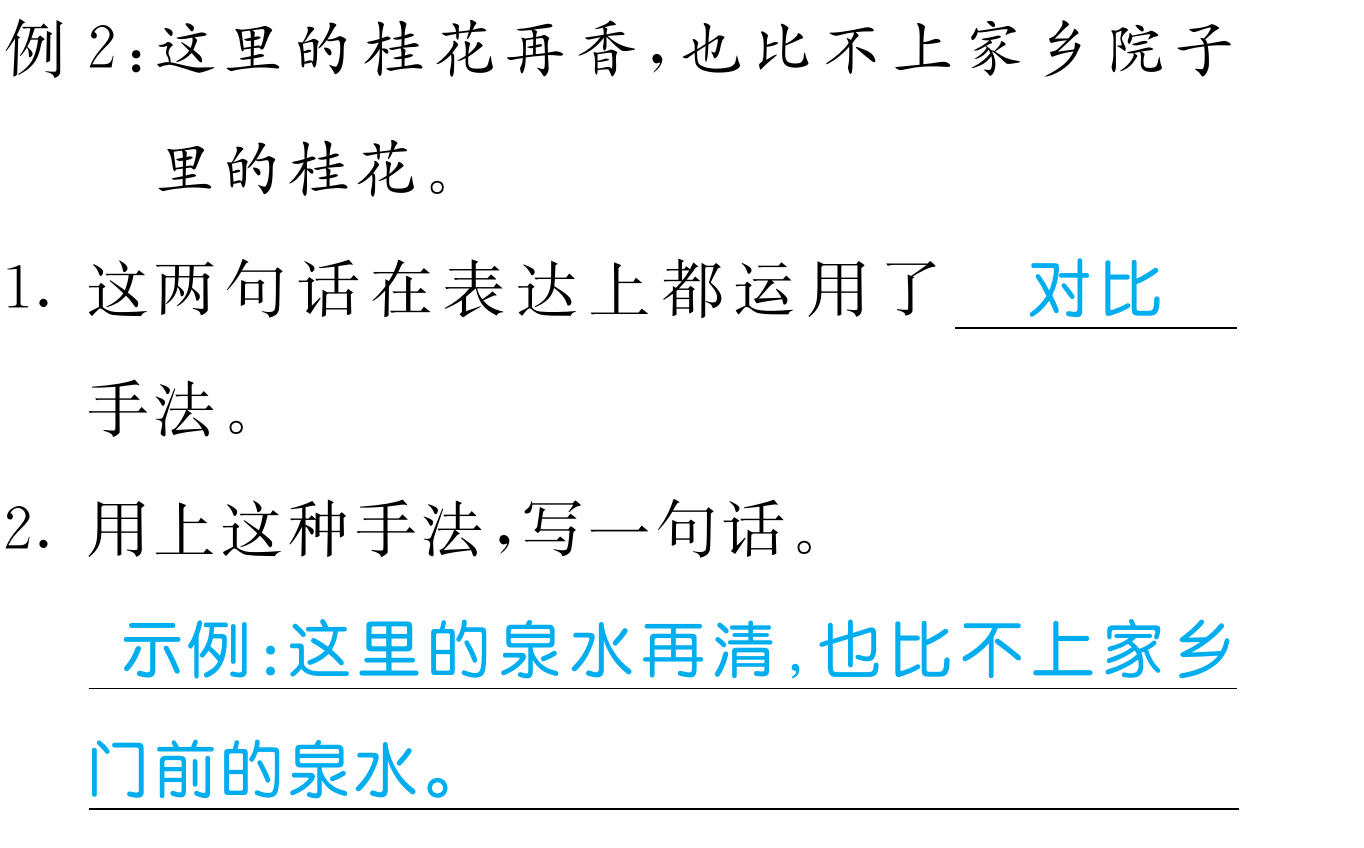 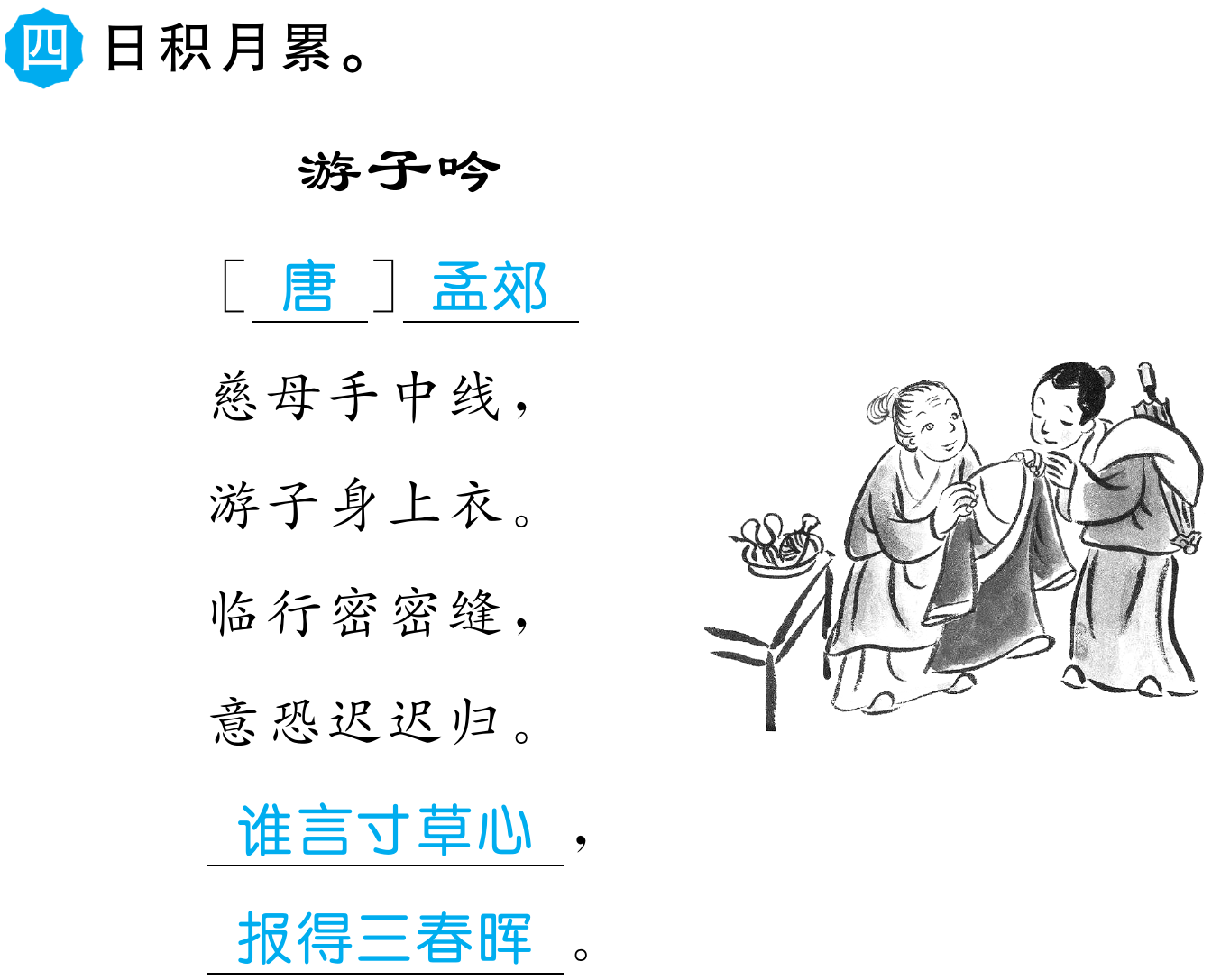 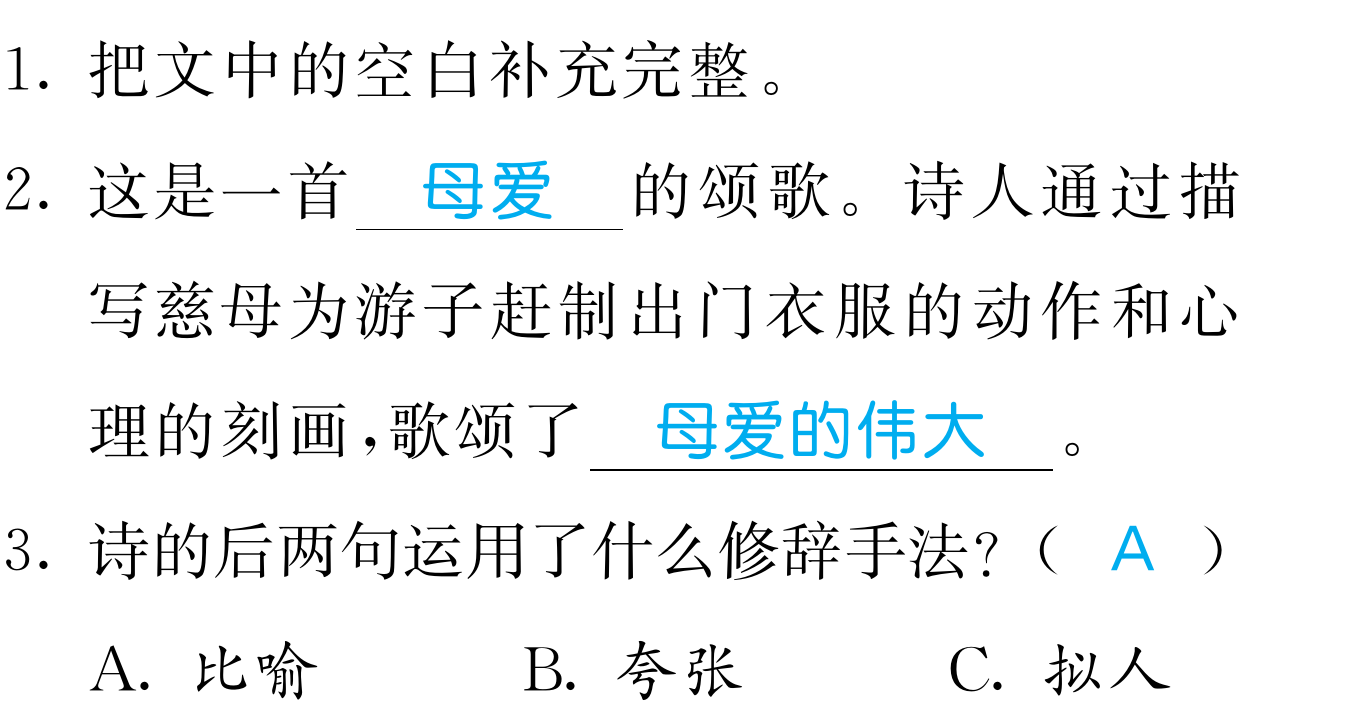 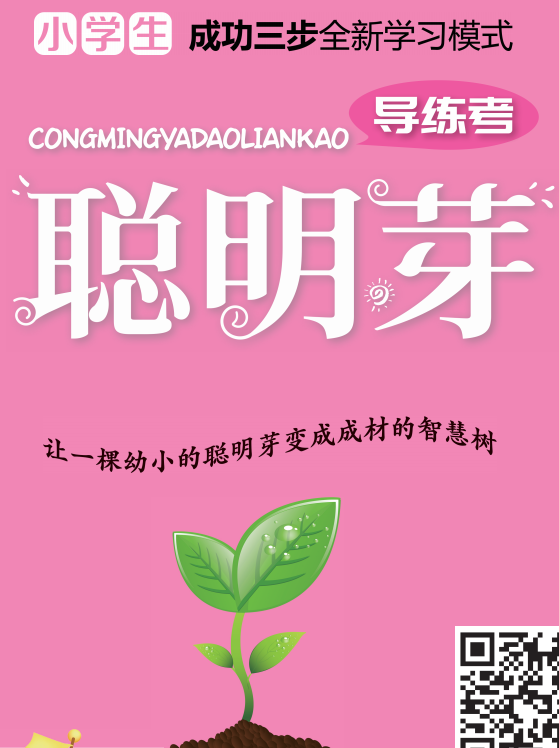 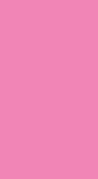 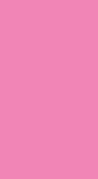 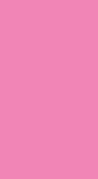 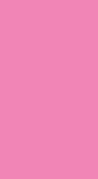